Figure 2. Group-averaged behavioral performance is plotted separately for Task and Associative Strength manipulations. ...
Cereb Cortex, Volume 15, Issue 3, March 2005, Pages 239–249, https://doi.org/10.1093/cercor/bhh126
The content of this slide may be subject to copyright: please see the slide notes for details.
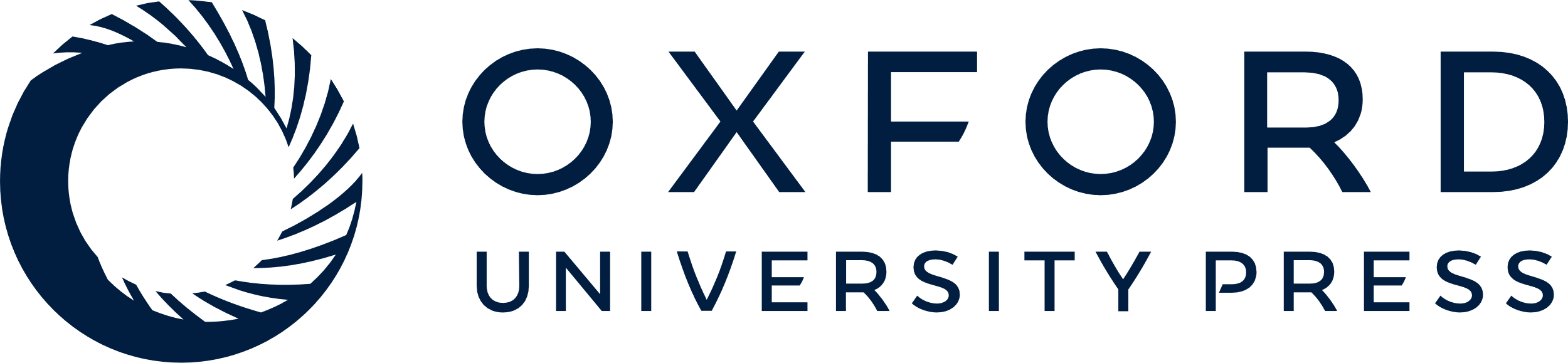 [Speaker Notes: Figure 2. Group-averaged behavioral performance is plotted separately for Task and Associative Strength manipulations. Error bars depict within-subject SE.


Unless provided in the caption above, the following copyright applies to the content of this slide: Cerebral Cortex V 15 N 3 © Oxford University Press 2004; all rights reserved]